Go!Affirming and Nurturing Catechists for MissionJayne Ragasa-Mondoy
Catechetical Sunday 2020“I received from the Lord what I also handed on to you”
USCCB Leadership Institute
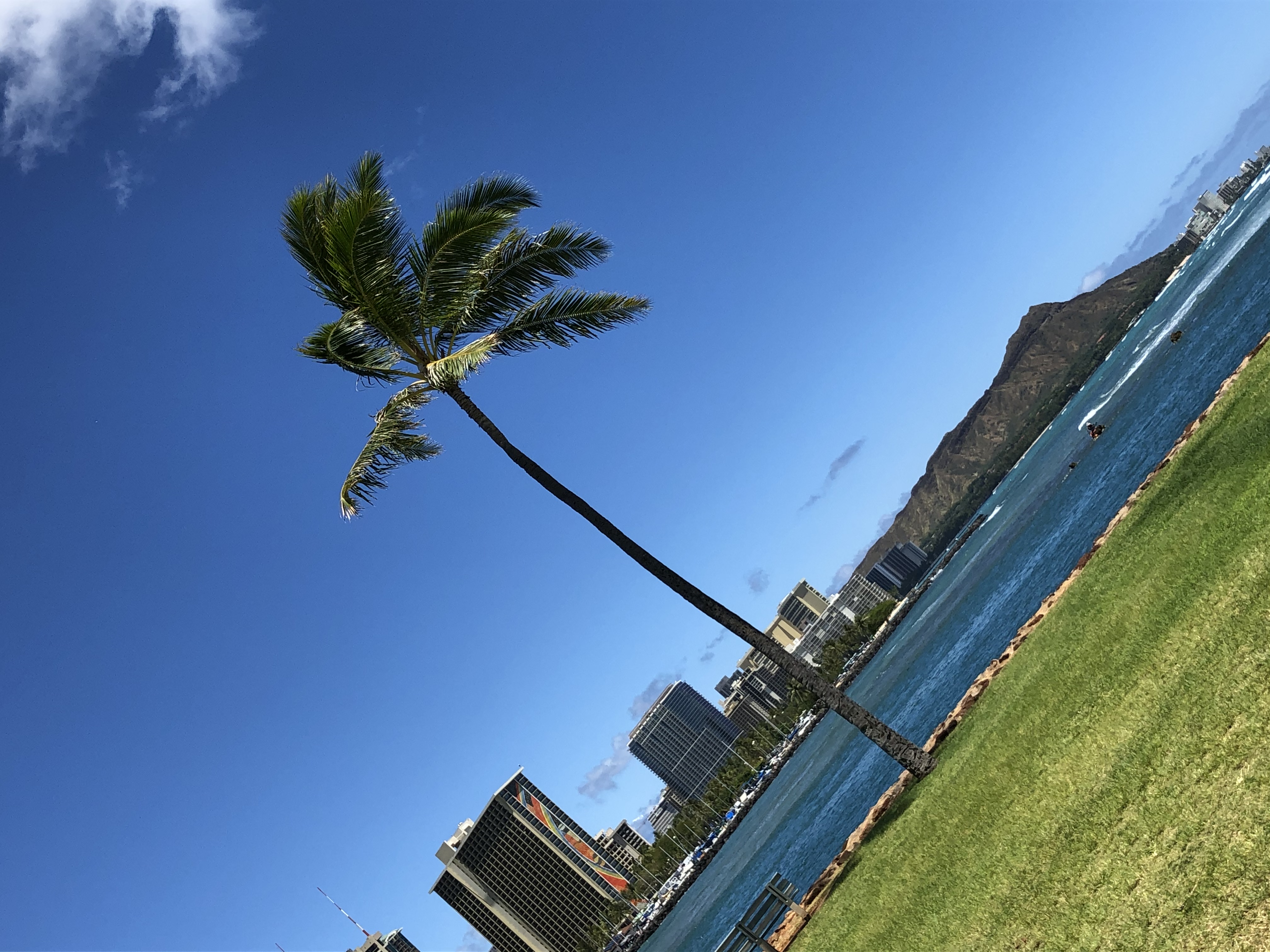 "Go, therefore, and make disciples of all nations, baptizing them in the name of the Father, and of the Son, and of the holy Spirit, teaching them to observe all that I have commanded you. And behold, I am with you always, until the end of the age." (Mt 28:19-20)
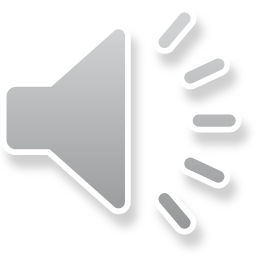 Each catechist comes to us with a story of faith, a desire to grow in the grace received in baptism.
Click to add text
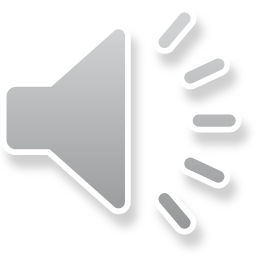 Reflection
Baptism begins our covenantal relationship with God.  How is this relationship affirmed and supported through your ministry of evangelization and catechesis?
Catechetical Sunday 2020  “I received from the Lord what I also handed on to you.”
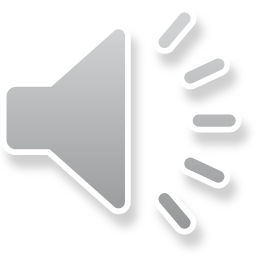